Sustainability:
Tier II Interventions
Overview of Session
Essential Features of Tier II (10min)
Review of Common Tier II Interventions (10min)
Tier II Around the World (35 min)
-Break (10 min)-
Tier II Action Planning with Teams (40 min)
Intervention Sharing (30 min)
Basic Steps Towards Tier II Interventions
School-Wide, including classrooms, universal systems in place (Tier I).
Identify students who need additional supports
Identify what supports the students need
Environment
Intervention
Monitor and Evaluate Progress
Starting Point
Work within current formal and informal systems
Develop missing steps of efficient process
Provide training and technical assistance to facilitators
Classroom problem solving teams
Tier II team
Guided Process with templates for environmental modifications and interventions
Goal = fluency among all staff members
The ABCs of Behavior Function
Antecedent- the events, action, or circumstances that occur before a behavior.
Behavior- The behavior.
Consequences (outCome)- The action or response that follows the behavior.
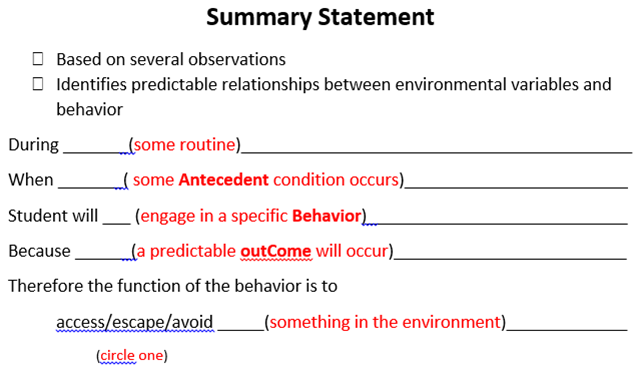 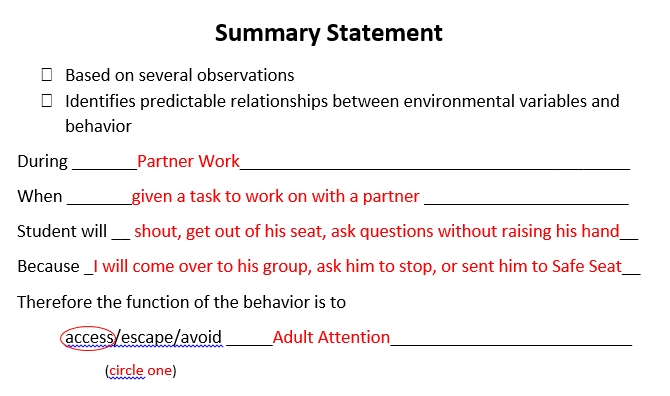 Common Tier II Interventions
Check & Connect
Check-In/Check-Out 
Second Step 
Safe Seat 
Skillstreaming
Check & Connect Mentorship Program
It’s all about 
student 
engagement!
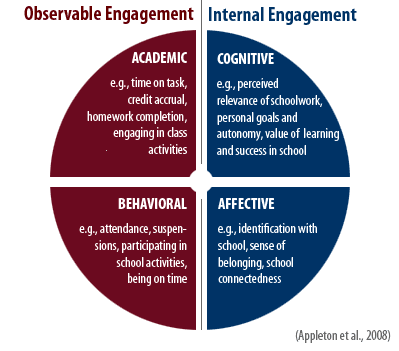 Check
Connect
http://checkandconnect.umn.edu/
Student Recommended for CICO
Check-In/ Check-Out
https://www.youtube.com/watch?v=f8Jhy_LxWDk
CICO Implemented
CICO Coordinator
Summarizes Data 
for Decision Making
Morning 
Check-In
Parent
Feedback
Regular Teacher 
Feedback
Biweekly Meeting
to Assess Student 
Progress
Afternoon
Check-Out
Revise
Program
Graduate 
Program
[Speaker Notes: Student recommended for BEP by Teacher, parent, other school personnel?
 Prior to BEP implementation- meeting with Counselor, parent and student
   Go over expectations for each party (parent, school, and student)
   Set goal
    Sometimes contract is signed (I don’t know if you this was ever used Kelly)
3) BEP Implemented
4) Morning check-in
	What did you check for?  Pencil, binder, agenda, BEP form from day before
	Gave students supplies if they did not have them to help them be successful
	BEP Daily progress report given (can flip to next slide to show)
Teacher Feedback
	Student carries card to teachers
	Teachers have been trained to provide some sort of positive interaction upon 	receiving the card
	-Teachers have also been trained not to use the system as punishment- no 	nagging
Afternoon check-out
	BEP coordinator checks for goal
	Reinforcement for checking out (High 5)
	Bigger reinforcement for checking out and meeting goal (snack)
Parent Feedback
	Send home- student gets feedback from parent
	Student brings back form signed the next day

BEP Coordinator Summarizes Data for Decision Making
	Using Quattro pro Spread sheet program- graphs data

Weekly BEP Meeting
	½ hour to assess progress
	who attends meeting
	decisions made in meeting]
Safe Seat (Reflection Desk)
The Reflection Desk is placed in the room to allow for limited distractions (no interactions with the class is allowed)
Students completes Reflection Sheet
Process with the teacher
Return to their normal seat
Or...Go to Buddy Room
Then...office
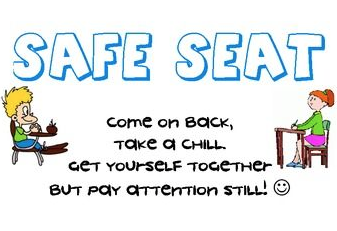 Second Step
http://www.secondstep.org
It is a universal, classroom-based program designed to:
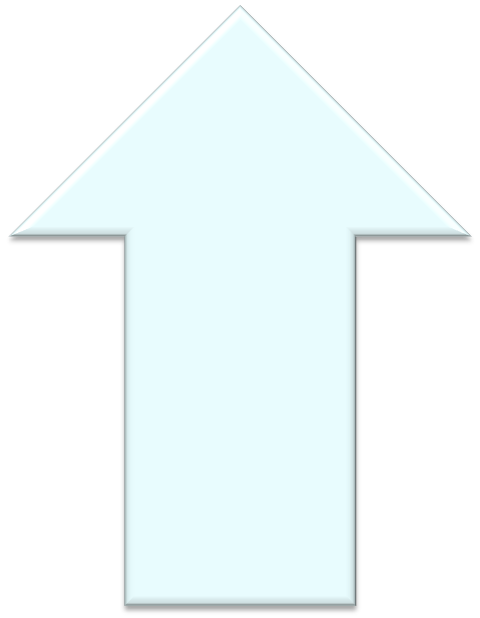 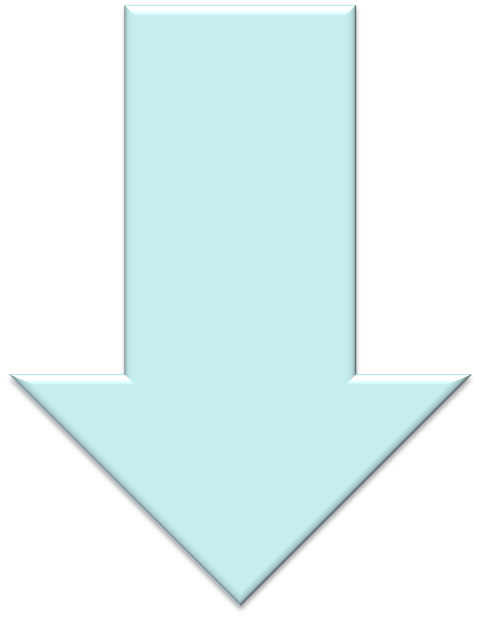 Decrease problem behaviors
Empathy Training
Impulse Control & Problem Solving
Anger Management
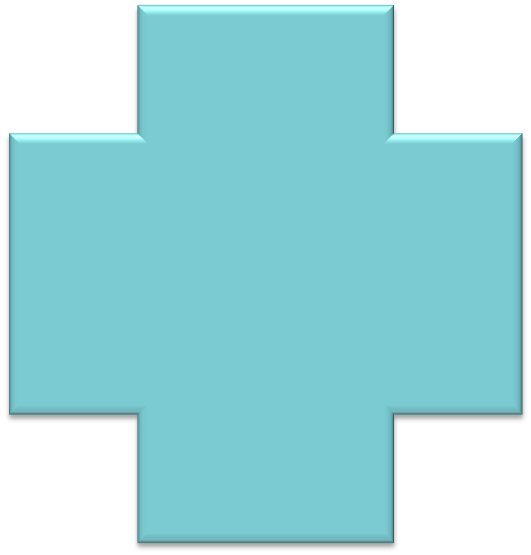 Increase students' school success
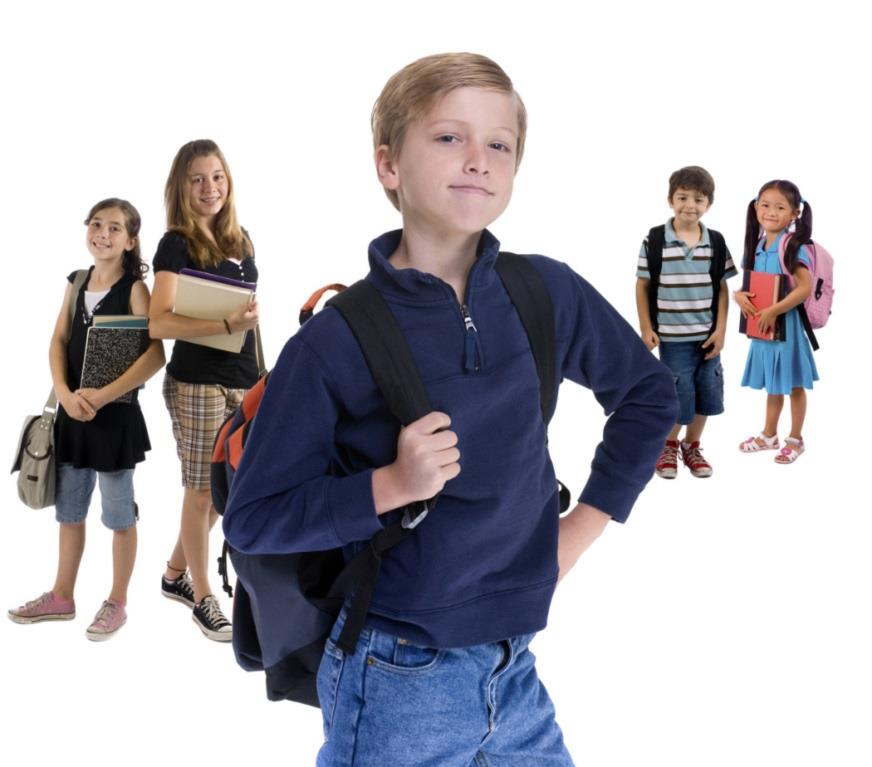 Second Step
https://www.youtube.com/watch?v=pdmI40aOWts
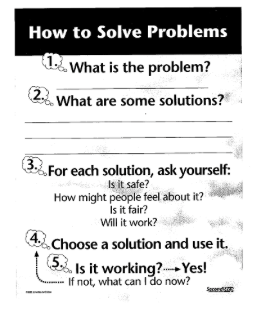 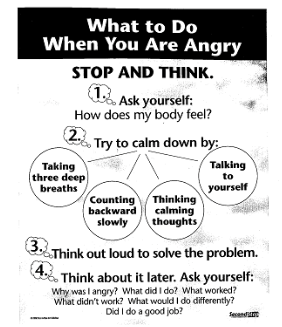 Skillstreaming
Four-part training approach—
	modeling, role-playing, 
	performance feedback, 
	and generalization
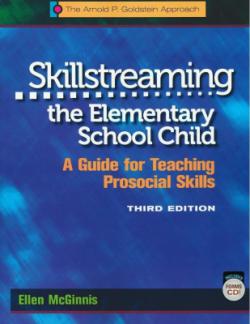 http://www.skillstreaming.com
Externalizing Behaviors
Disrupting  class 
Refuse  to  do  work 
Refuse  to  follow  directions  or Minor  physical  contact 
Property  misuse 
Inappropriate verbal  language 
Poor  task  completion
Internalizing Behaviors
Exhibits  sadness  or  depression  
Sleeps  a  lot 
Appears  unmotivated 
Does  not  participate  in  games 
Very  shy  or  timid 
Acts fearful 
Does  not  stand  up  for self 
Self‐injury  (cutting, head banging)
Local Examples
Tier II “homemade” interventions that work!
Name & description of intervention:
Non-verbal self-monitoring system.  Student has a laminated card on desk in each class.  This card is used as a self-monitoring system, teacher supported.  Teachers mark when student is showing positive behaviors and  inappropriate behaviors.  Once student gets to determined level (i.e. 3 marks) student is moved to next process (break, office, reward system, etc.)
Targeted behavior & students who may see most success with this intervention: 
Students who are unable to self-manage their behaviors.  Students who tend to show outbursts are easily distracted in the classroom setting.
Who is involved?  Classroom Teachers, iTeam member (s), Student, Parents, Dean
Time required: Minimal - time for making copies, laminating, and communicating with stakeholders. Teachers monitor throughout class.
Data collected:
Each card is collected by the teacher and tallied at the end of the class period.
Indicators of success: 
Student receives more positive reinforcements, less demerits . Remains in class.
Data collection process: 
Teachers collect day-to-day data.  They are given a summary sheet to tally on.  Each week, the teacher gives data to iTeam member responsible for case.  Data is compiled and brought to the next iTeam meeting for discussion and planning.
[Speaker Notes: Please be prepared to share things that you learned or things you might change for other students:]
Name & description of intervention:  Recess Leadership Team:  Reteaching- select students will join the Recess Leadership Team.  Students will be taught lessons targeting self regulation and a game to play at recess that minimizes competition and physical contact.  Students will then have an end product to share with their class.
Targeted behavior & students who may see most success with this intervention: 
Physical Aggression - Students who are struggling with self- regulation
Who is involved?
select 3rd grade students
Time required:
25 minutes 2 times a week for 2 weeks
Data collected:  ODR
Indicators of success: Students demonstrating problem solving skills
Data collection process:  Behavior data will be reviewed 4 weeks following the classes.
[Speaker Notes: Please be prepared to share things that you learned or things you might change for other students:]
Name & description of intervention: 
Tier II tool box for grade levels - all supplies needed and directions included for 3 different interventions (rubber band, mystery motivator, talk tickets)
Targeted behavior & students who may see most success with this intervention: many behaviors that disrupt the learning environment - elementary aged students
Who is involved?  PBIS team created and trained grade level teachers
Time required: Minimal to get started - actual daily time to implement varies
Indicators of success:   When used with fidelity we have had success with individual students (reduced behaviors)- getting teachers to use the intervention consistently  w/fidelity---less success
Data collected:  Individual data collected when a teacher implements one of the interventions
Data collection process: Varies for each intervention

** Directions for the interventions can be found on www.interventioncentral.com
[Speaker Notes: Please be prepared to share things that you learned or things you might change for other students:]
Tier II Around the World
You will see stations around the room with a poster and interventions listed.
When dismissed, you will head to one of the stations.
At that station, you will discuss your success, failures, and questions with other schools.
When time is called, move to another station.
Repeat. 
You will end up at 3 stations.
After the 3rd station, you will head back to your team to discuss and action plan.
Tier II Around the World
At each station, please start discussion around the following:
Age-group you have used the intervention with.
Things that went well.
Obstacles you’ve faced.
Recommendations for others who are looking to start the intervention.
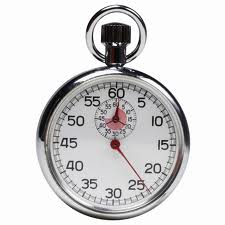 Tier II Around the World- 
Reflection with Team
Back with your teams:
Give everyone a chance to share what they learned.
Think about programming at your school that could piggy-back off these interventions. 
Start prioritizing which interventions may work at your school.
Intervention Guide Map 
Make a copy & save to your drive
Next steps?
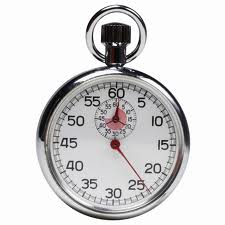